BASIC Smart Aim:  By June 2022, ILPQC Hospitals will:A. Decrease by 20% (or absolute rate of 4%) the number of newborns, born at ≥35 weeks who receive antibioticsB. Decrease by 20% the number of newborns with a negative blood culture who receive antibiotics for longer than 36 hours
1
The BAISIC Initiative 
Key Strategies
What hospitals will be working to accomplish during the BASIC initiative
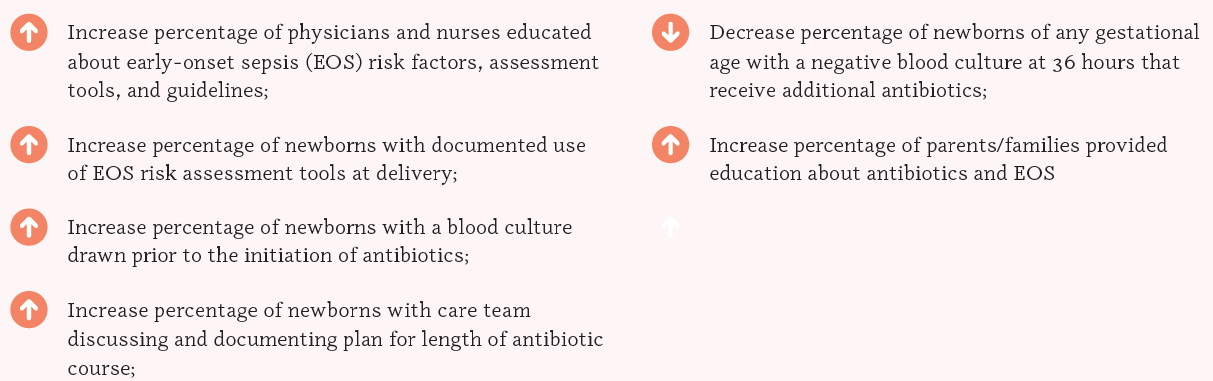 2